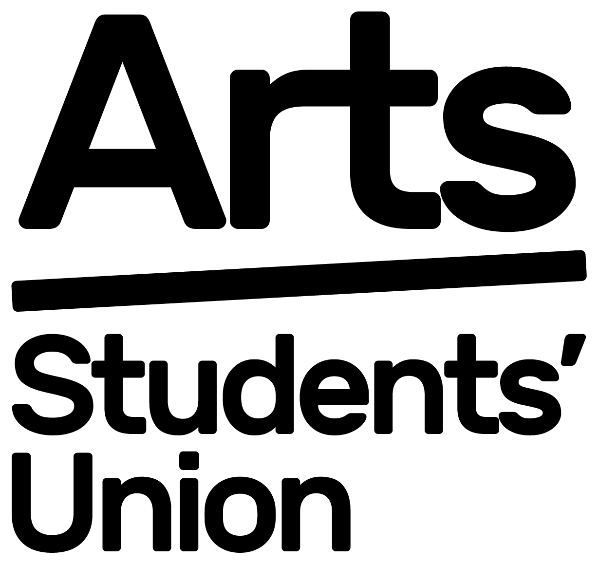 Health and Safety
The Community Team
9/22/2022
1
Club and Society Activities
All sports clubs and societies must complete an annual Risk Assessment to cover your regular activities. This is to ensure you are providing a safe environment for your members and guests.

If you are hosting an activity which is different to your regular activities, you must fill complete an additional Risk Assessment, tailored to your new activity.

We are happy to give advice if you get stuck completing the Risk Assessment. Please work on this as a team so that more than one person on the committee understands the risks and knows how to manage them. 

Please submit all completed Risk Assessments to your respective coordinator.
Societies - societies@su.arts.ac.uk 
Sports- sports@su.arts.ac.uk.

Your Risk Assessment must be submitted at least 2 weeks before your activity!
2
[Speaker Notes: Speaker: Ny]
Society Activities
Societies ONLY!

You must submit the Health & Safety Form ‘Checklist’ on the Activities Dashboard declaring whether you are submitting an additional risk assessment or whether it is covered.
Activities that do not submit this form will not be approved!
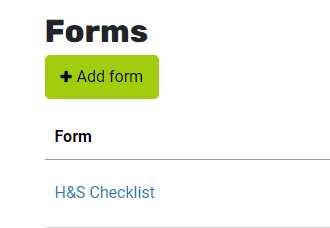 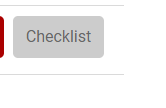 3
[Speaker Notes: Speaker: Ny]
Risk Assessment
A careful examination of your workplace to identify anything that could cause harm so that you can determine whether you have taken enough precautions or further controls measures are required
4
[Speaker Notes: Speaker: Aylin]
What must a Risk Assessment cover?
Before, During & After:
Setting up and dismantling of stalls/sports equipment
Storage of items, equipment
All activities and process involved in running them
Things to consider:
Where are you going to set up/run the club?
How much space do you need/have?
What type of members are you expecting?
Do  you require members to be active?
Does your activity/work/process create any hazards?
Could your activity/work/process affect certain members?
5
[Speaker Notes: Speaker: Ny]
Hazard
Something that has the potential to cause harm
6
[Speaker Notes: Speaker: Aylin]
Risk Level
likelihood x severity
7
[Speaker Notes: Speaker: Aylin]
Hazard or Risk?
8
[Speaker Notes: Speaker: Ny]
Control Measures
Any measure taken to eliminate or reduce the risk of injury or bodily harm e.g. signage, physical restrictions, implemented policy or equipment repair.
9
[Speaker Notes: Speaker: Aylin]
Prevent harm through safe design
Eliminate the harm

Substitute for something less harmful (or change the process)

Isolate people from the hazards.  Create distance or barriers between people and the harm

Change the way you work (reduce exposure, provide instruction on safe work practices)

Use personal protective equipment
10
[Speaker Notes: Speaker: Ny]
Control measures
11
[Speaker Notes: Speaker: Ny]
Control measures
12
[Speaker Notes: Speaker: Ny]
Completing a Risk Assessment
13
[Speaker Notes: Speaker: Ny]
5 Steps to Your Risk Assessment
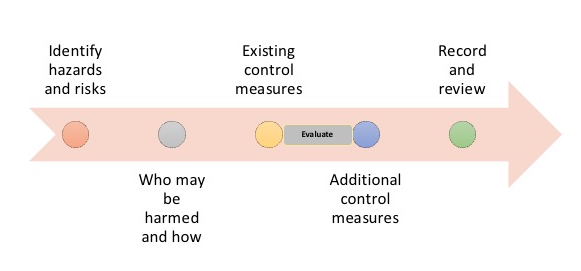 14
[Speaker Notes: Speaker: Ny]
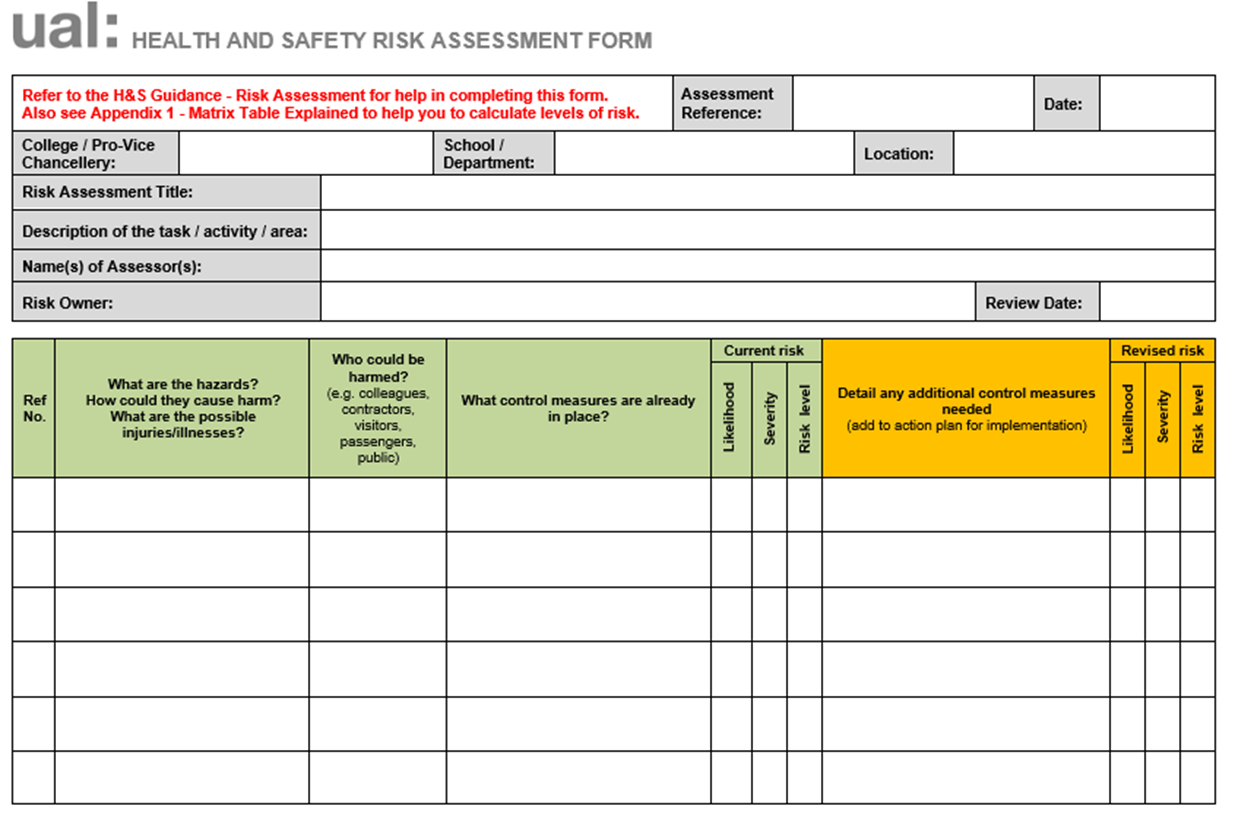 15
[Speaker Notes: Speaker: Ny]
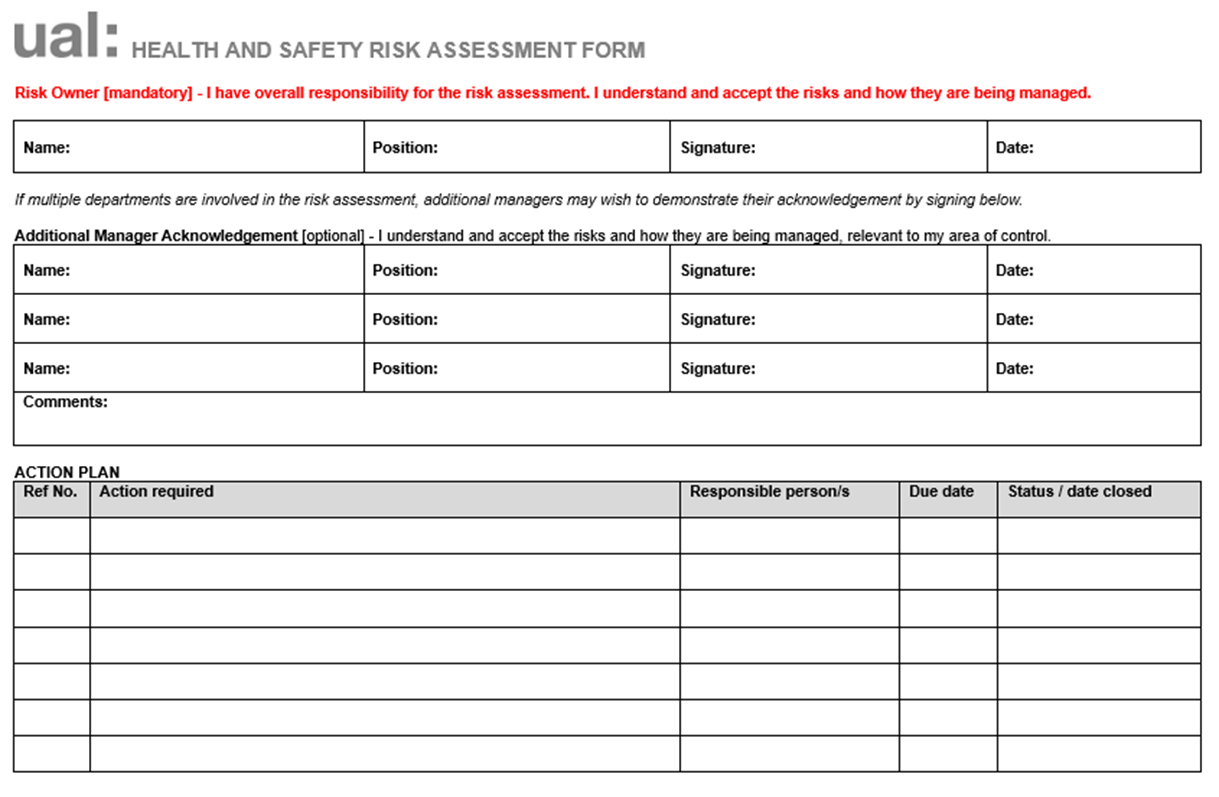 16
[Speaker Notes: Speaker: Ny]
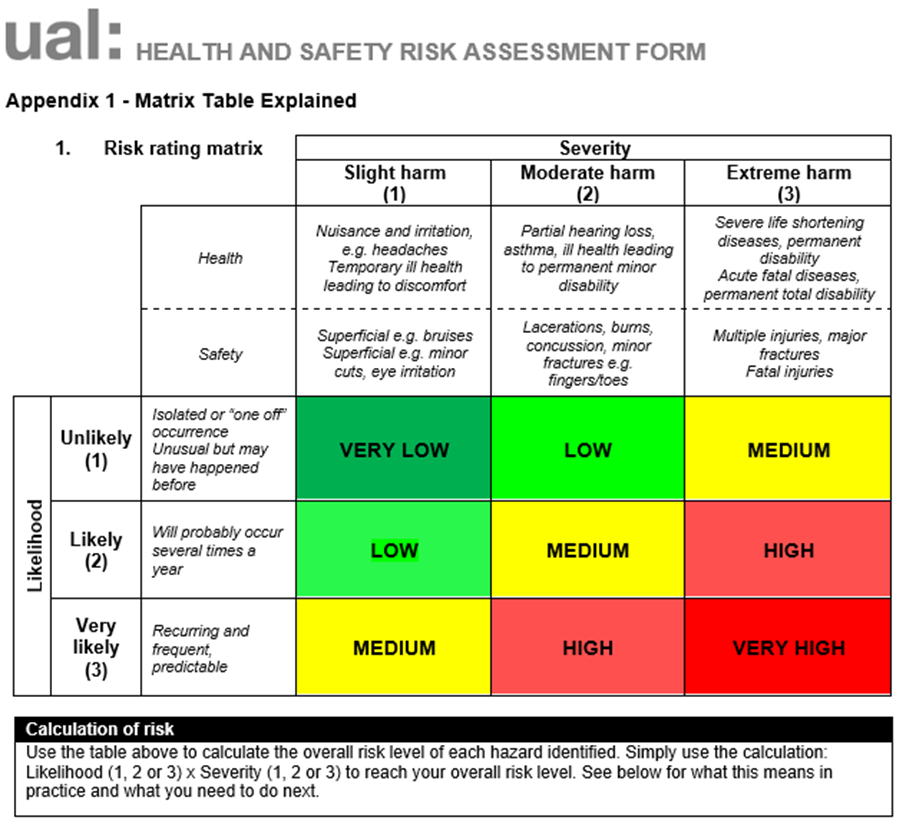 17
[Speaker Notes: Speaker: Ny]
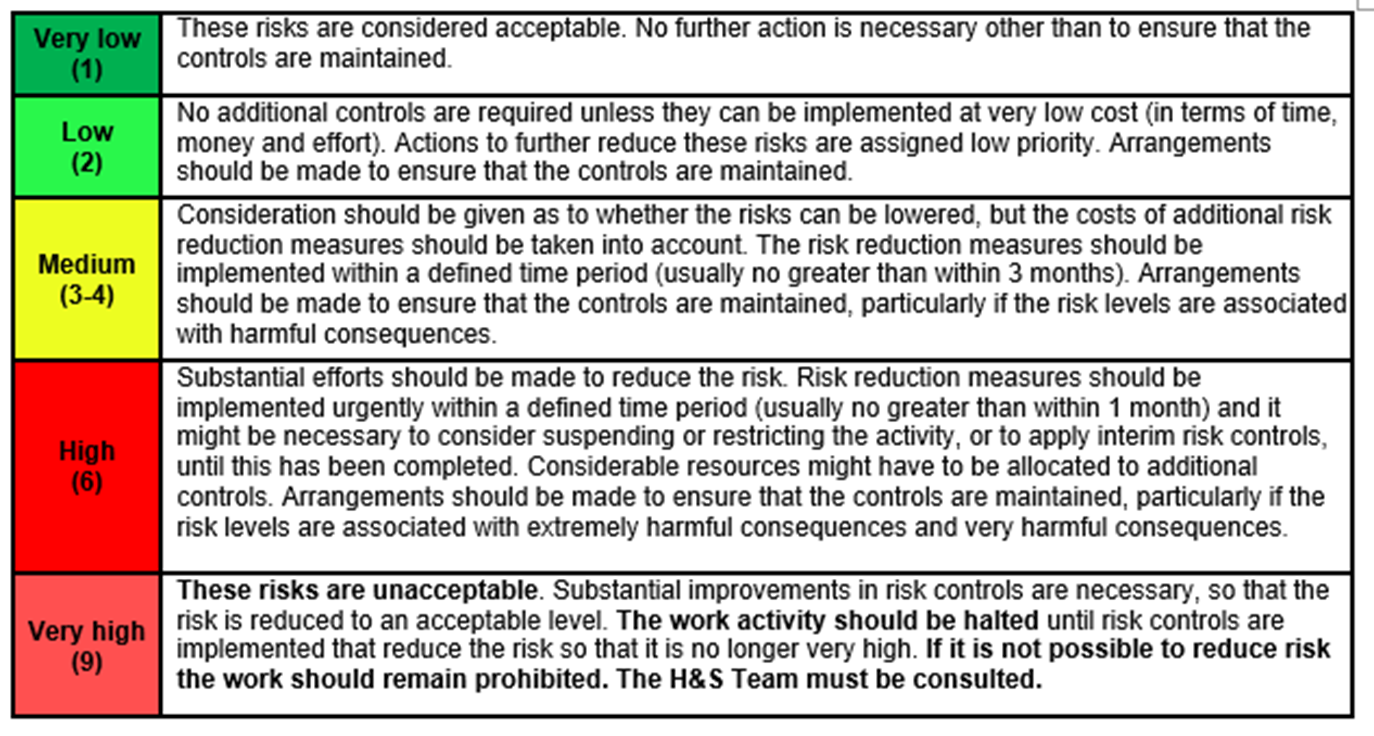 18
[Speaker Notes: Speaker: Ny]
Suitable and Sufficient
All aspects of the event, activity, process have been considered
All those who may be affected have been considered/consulted(where appropriate)
All significant hazards have been dealt with
Precautions are reasonable and the remaining risk is low
Staff and/or representatives were involved in the process
19
[Speaker Notes: Speaker: Ny]
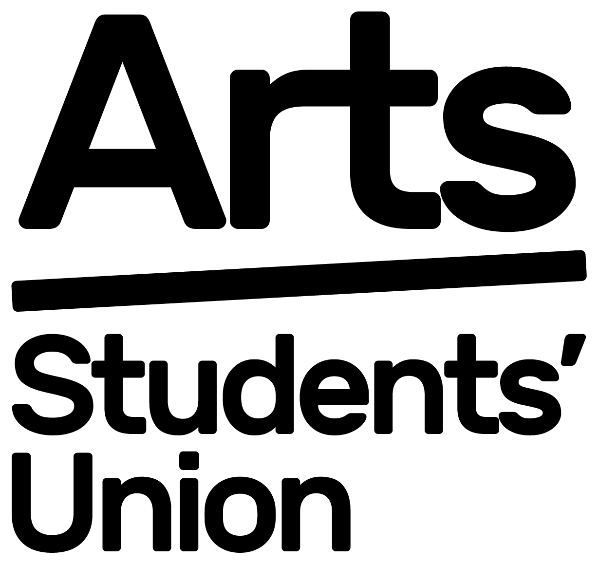 Thank you
9/22/2022
20